ПОНАШАЊЕ ЖИВОТИЊА, УВОД И ДОКАЗИ ЕВОЛУЦИЈЕ
Животиње активне дању
Животиње активне ноћу
Зимсаки сан – хибернација
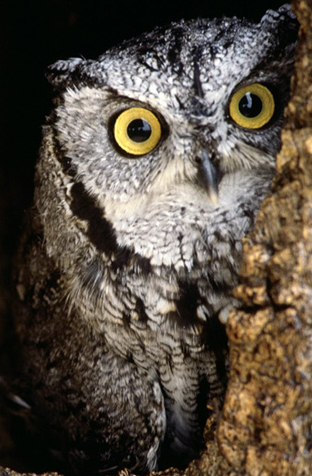 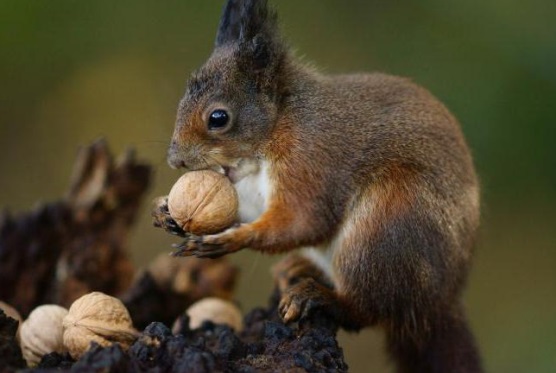 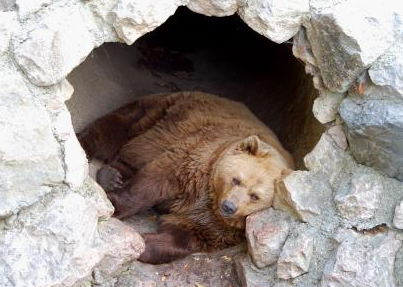 Сеобе животиња
Живот у групама
Јато
Крдо
Ројење
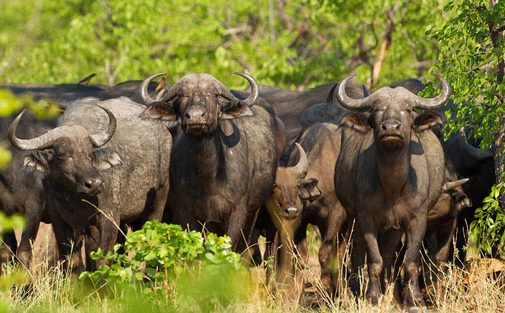 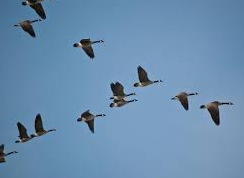 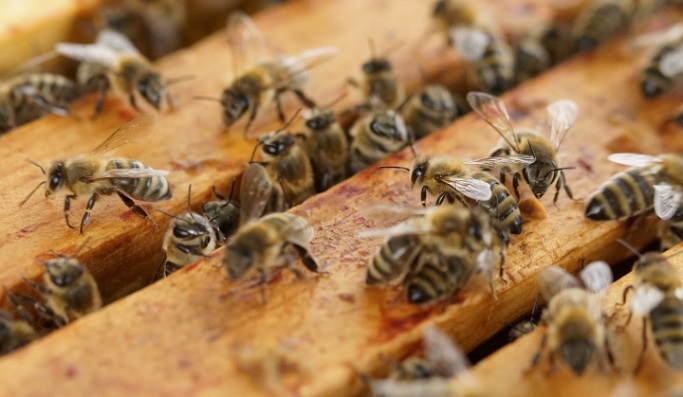 Фактори који утичу на понашање:
Биологија организма
    Репродукција (размножавање) – јегуља, лосос
Утицаји из спољашње средине
     ТЕМПЕРАТУРА: 
Организми са промјенљивом тјелесном температуром
Утицај виших температура спољашње средине
Домаћа мува
Сардина 
Крзно сисара  
Миграције животиња
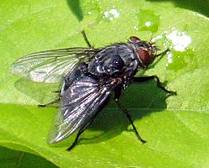 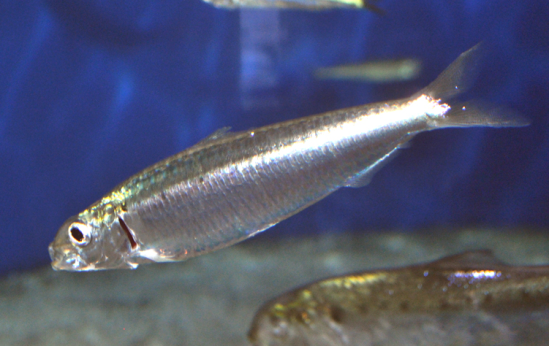 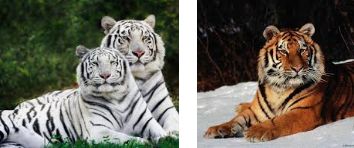 ИЗВОРИ ХРАНЕ
Хидра
Лов предатора

Повезаност биолошких особина и услова спољашње средине
Крзно сисара током зиме и љета
Рађање младунаца – прољеће
Понашање пчела – плес пчела
Летење птица
Кретање шишмиша
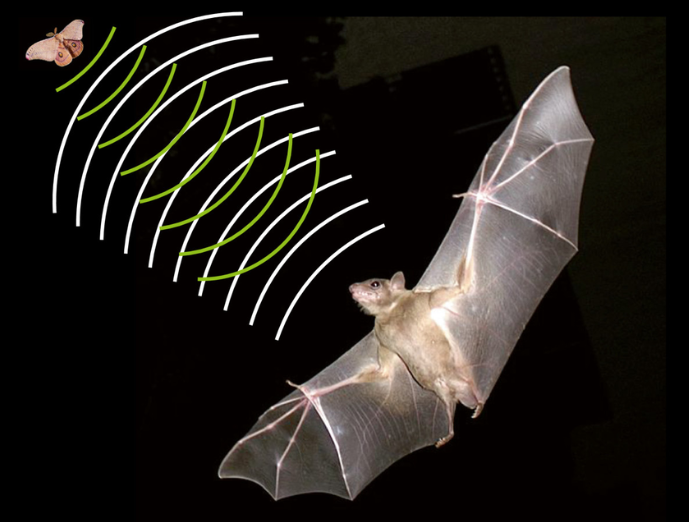 Први живи организми у мору – 3 милијарде година
Настанак сложенијих организама
Освајање копнених вода 
Освајање копна као животне средине
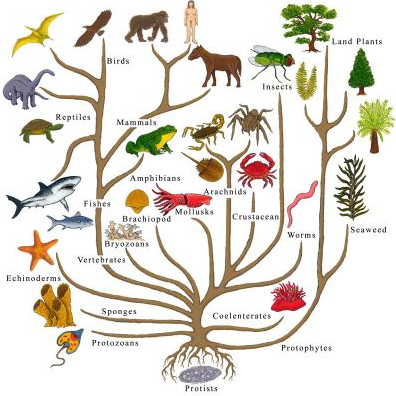 Размножавање – опстанак врсте
Промјенљивост организама
Изумирање и настанак нових врста
ОРГАНСКА ЕВОЛУЦИЈА
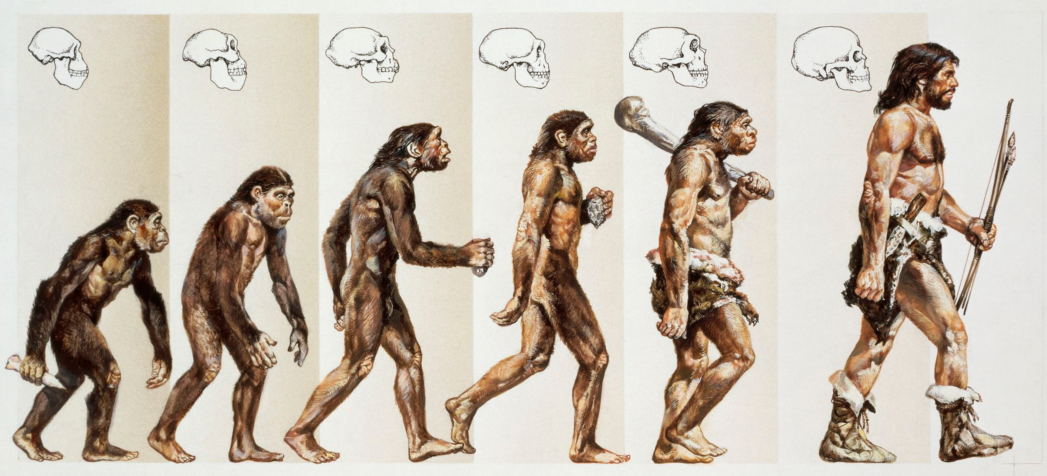 Докази еволуције
Живи организми
Палеонтолошки докази
Морфолошки докази
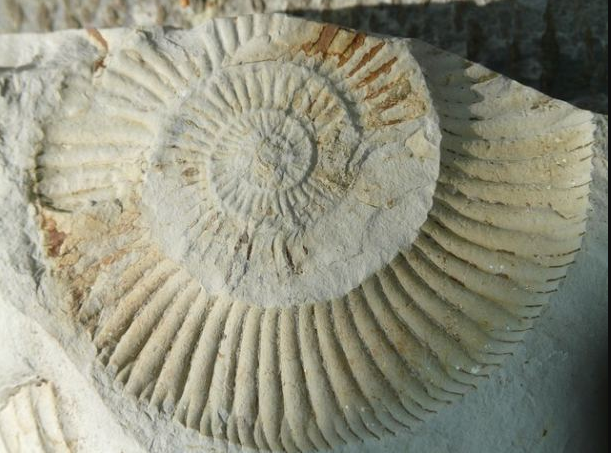 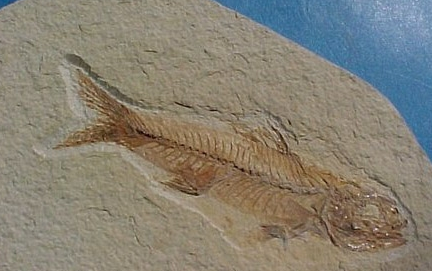 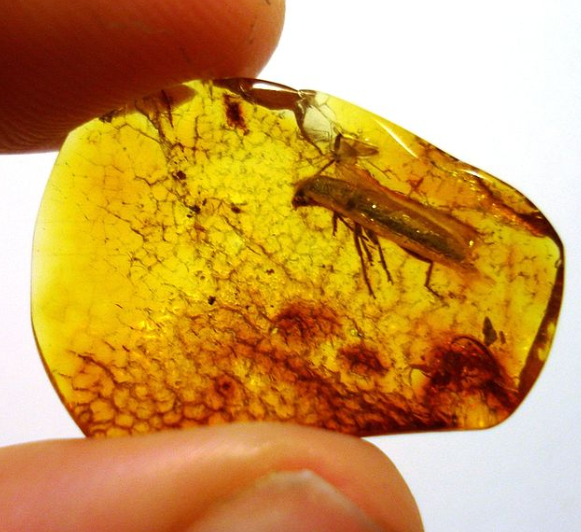 Докази еволуције
Палеонтолошки докази
Фосили  - чврсти дијелови тијела (кост, рог, зуб, копито)
Остаци као отисци листа у камену
Остаци у ћилибару, леду
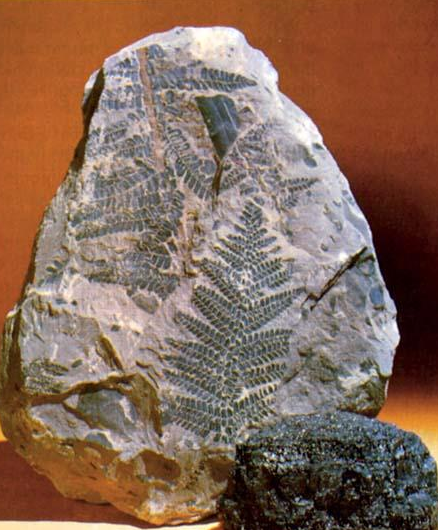 Палеонтологија
Палеонтолошки низ
Палеонтолошки низ коња
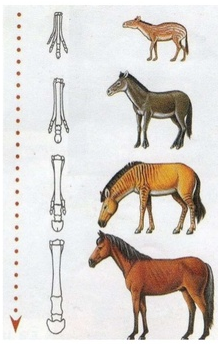 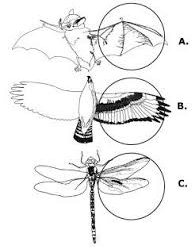 Докази еволуције
Морфолошки докази
1. АНАЛОГИ органи – различито поријекло и грађа, а иста функција
Докази еволуције
Морфолошки докази
2. ХОМОЛОГИ органи – исто поријекло и слична грађа, а различита  функција
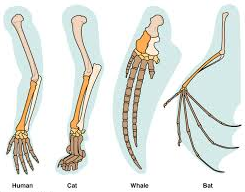 Садржај у уџбенику ја написан на странама: 204, 205, 206, 207, 208, 209, 210, 211 и 212.